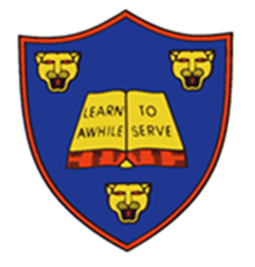 Welcome to Reception!
Miss Hitchens, Mrs Banks and Miss Steel.
Meet the teacher - Miss Hitchens
Welcome to Reception!
My name is Miss Hitchens and I will be the Reception teacher.
2
A typical day in Reception…
8:45am - The children will arrive at 8:45am, they will put their coat, book bag and water bottle away. Then we will have registration, small morning activity, followed by assembly. 

9:30am -The children will have a morning lesson which is usually Maths, outdoor learning or PE. Then the children will have continuous provision. 

10:30-10:50am – Break time where children will enjoy a snack. 

10:50-11:10am – Nursery rhymes, poems and songs. After the baseline assessments we will be teaching phonics. 

11:10-11:40 – Continuous provision. Arts and crafts, construction, Maths and English and creative play.

11:45-12:45pm – Lunch.

1:10-1:25pm –Then we will do some work on understanding the world or expressive art and design or communication, literacy and language.

1:25-2:40pm - Continuous provision. Arts and crafts, construction, Maths and English and creative play.

2:40-3pm - Then we will do some work on understanding the world or expressive art and design or communication, language and literacy.

3-3:20 – Get ready for home time and read a book as a class.
3
The timetable will look similar to this.
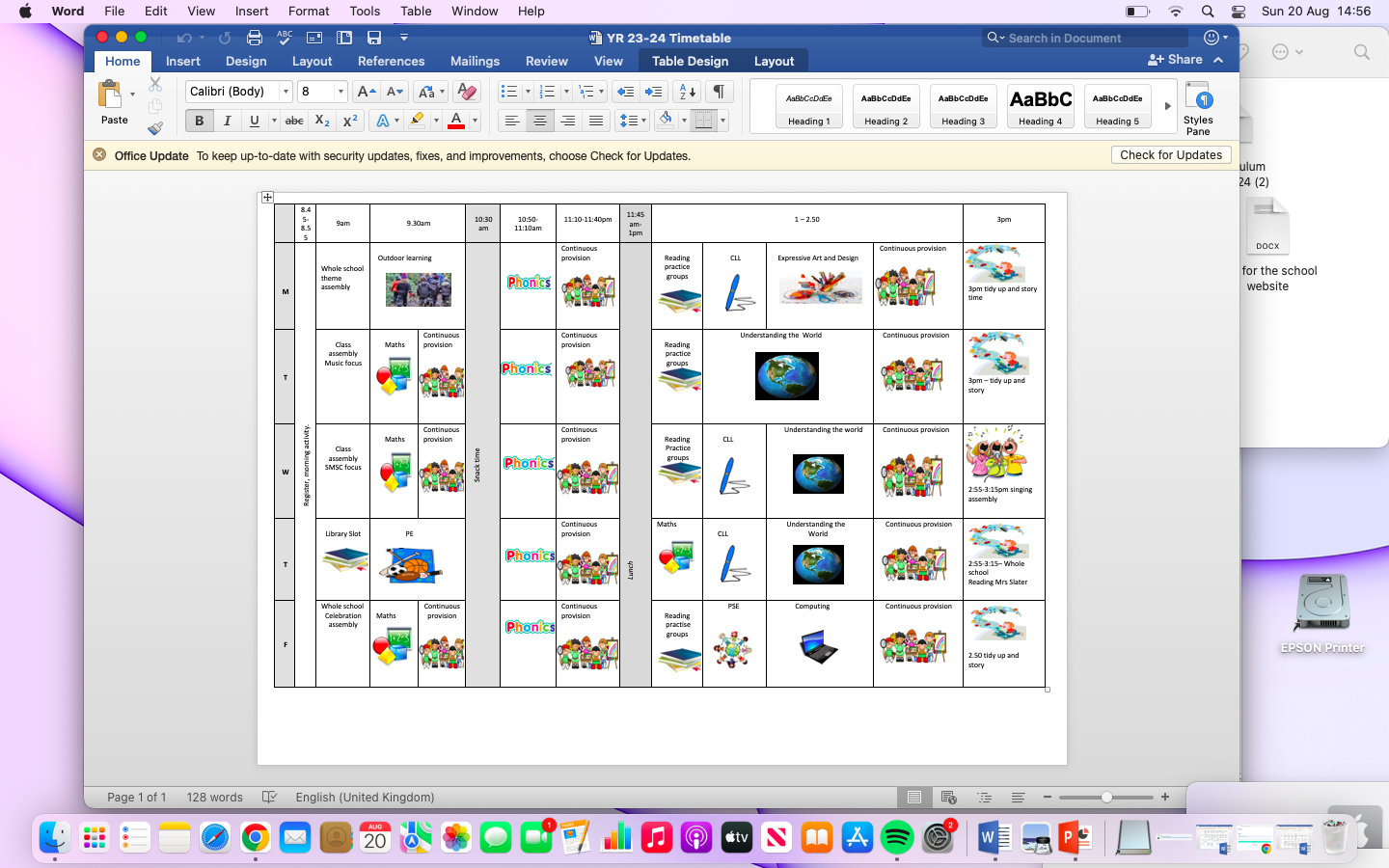 4
Topic books
Do you want to be my friend? 
The Lion and the Mouse Once There were Giants. 
Lost and Found. 
Five minutes peace. 
People who help us. 
Leaf Man 
Pumpkin Soup 
The Gruffalo 
The stick man
 Hibernation Station
The Gruffalo’s Child. 
One Winters Day
One snowy night Snowflakes. 
All About Animals in Winter. 
Jolly Christmas Postman.
Goldilocks Jack and the Beanstalk.
 How the library (not the prince) saved the princess.
 Mr Wolf’s pancakes. 
The three little pigs. 
How to Grow a Dragon. 
A Hero called wolf!
 Cinderella
Tad.
 Everything Spring. 
One spring Day. 
The First Egg Hunt. 
The Tiny Seed. 
That’s MY flower!
Superworm. 
What the Ladybird Heard.
 Diary of a Spider. 
The very hungry caterpillar. 
Twist and Hop, the Minibeast Bop! T
he Buggliest Bug.
The Rainbow Fish. 
The Singing Mermaid. 
Sharing a Shell. 
One is a snail Ten is a Crab. 
The odd fish.
 At the Beach. 
Under the Sea. 
The lighthouse keeper’s Picnic.
 Teddy bear picnic.
5
Phonics, English, Maths and the other areas.
Phonics – we will be starting Little Wandle phonics after the baseline assessments

Communication, literacy and language  – we will be focusing on a new topic every term, each week we will read a book which links to our topic and continuous provision. We will be working on letter formation, using our phonics to decode and spell words as well as focusing on our comprehension skills. 


Maths – We will be following the Whiterose Maths scheme and we will be teaching Maths every week. Maths activities will be emerged into our continuous provision. 

We will also teach Geography, History, Science, French, ICT, RE, PSE, PE
Music and Art/ Design. 

Intervention groups will also be throughout the week, focusing on phonics, Maths, letter formation, fine/gross motor skills etc. The interventions will be ran by either Miss Hitchens or Mrs Banks.
6
Assessment…
We have a baseline assessment during the first few weeks of the children starting Reception.

In autumn term 2 (Christmas), Spring term 2 (Easter), we will do a checkpoint where we will assess your child’s progression.

In summer term 2, we will do our last checkpoint where we will see if your child has achieved their early learning goals for Reception.

Every child is different so don’t worry if your child is making different progress. We will communicate to you if your child would benefit from extra intervention support where appropriate e.g. phonics. 

However, assessment will also be done daily through talk, questioning and feedback
7
Home Learning…
Children will need to be practicing their phonics by reading their book three times a week at home. This will be the same book for a week, to develop confidence with decoding, sight reading and comprehension.

The date and the page number they read to will need to be recorded in their diaries  so we can continue where they got to when reading with them in school. 


 Phonics eye spy, phonics decoding games – anything to help them practice!


Children will need to be practicing letter formation and counting to 20, number bonds as well as subtising.
8
AOB…
Children will need to arrive at school in their forest school clothes on Mondays. These can be old clothes that you don’t mind getting dirty.

Children will need to arrive at school in their school PE kit on Thursdays. 

Please bring in a spare bag with spare underwear, socks, top and trousers. The bag will be kept on your child’s peg in case of emergencies. 

Please ensure your child has a pair of wellies at school, the school can provide spare wellies if necessary, please contact class teacher - Miss Hitchens.

Please  ensure your child comes to school with a coat or waterproof jacket when it is cold and sun cream and a hat when it is warm.

Fruit and milk will be provided at school during break times.
9
School trips
Gruffalo live show – 11th December 2023 

Visit to the farm – The spring term
10
Super starters and fabulous finishes
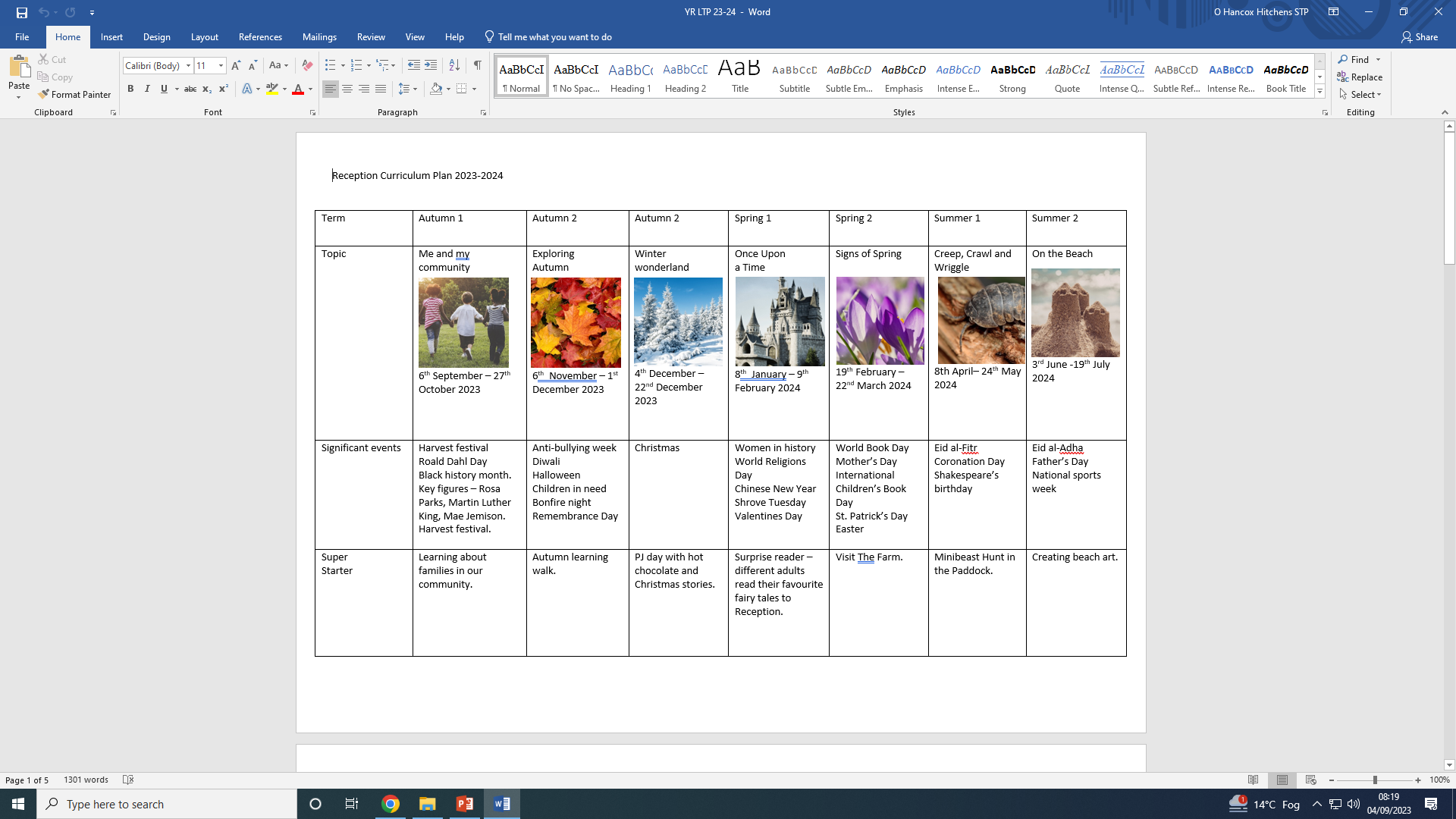 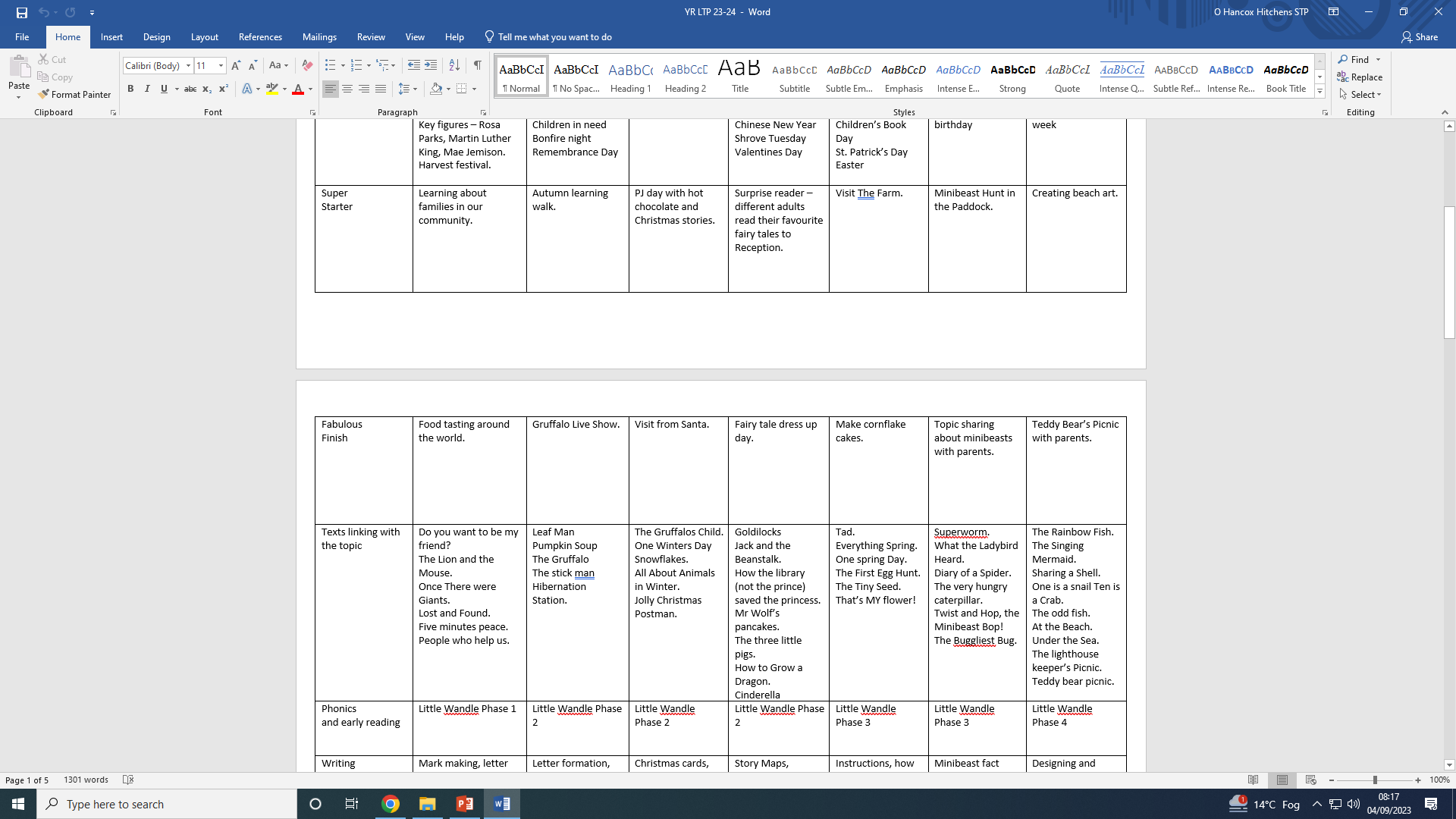 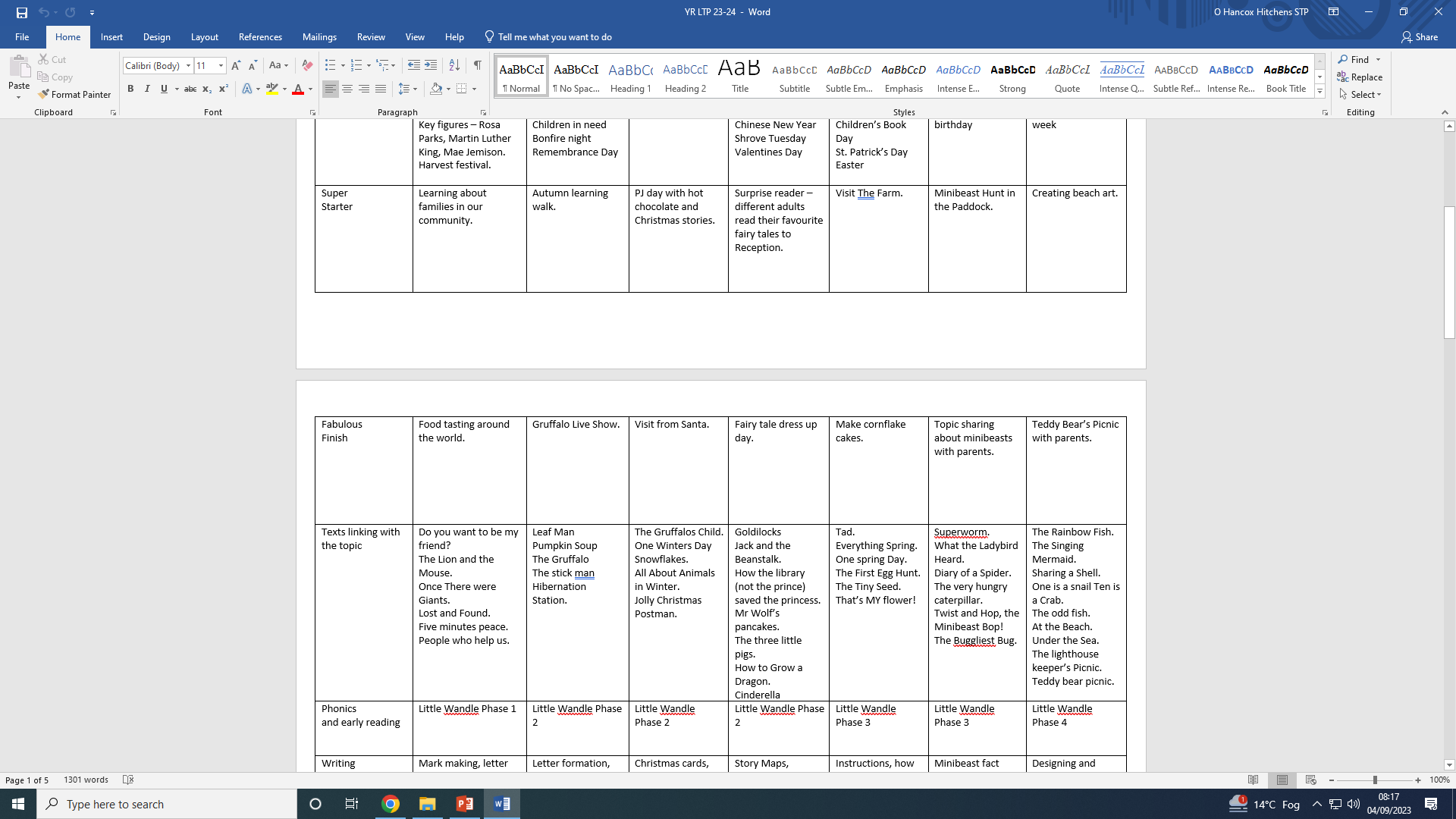 11
Communication…
We are always here to support and listen whatever it may be. You can come talk to us in the playground at the end of the day (being mindful of adults releasing children). We try our best to pass on all messages at home time. 

If you have any minor inquiries you can contact use via eSchools. We will also use eschools and the reading diaries to send messages home to you. 

Important issues can be spoken about in person and appointments with teachers can either be done directly through teachers at the end of the day or via the school office. 

Accident forms will be given out at the end of the day  for any minor injuries, such as cuts and grazes. Any serious injuries or head injuries will be a phone call/face to face chat.
12
Expectations…
Behaviour – high expectations, in class and in playground, in school, on trips, when visitors are in and during after school clubs.

Our one school rule of respect.

Our class rules – respect, kindness, sharing and manners.

Class dojo points - house points.

School uniform/PE kit/ snack pots should all be clearly labelled.

Named water bottle needs to be in school every day.
13
Celebrating Success…
Weekly certificates to celebrate success

Stickers and Dojo points

Topic Sharing Events 

Work, activities and other special moments on tapestry.
14
Social media
School website
Twitter - stratfordprim
Instagram - stratforduponavonprimary
15
Designated Safeguarding leads...…
If you have any concerns about your ​
Child or need our support you can contact me directly through eschools or come and talk to me after school. You may want to contact the school office and arrange a meeting in private.​
The DSL team are always welcoming and can support you with your concerns.​
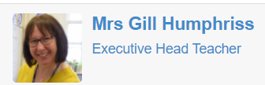 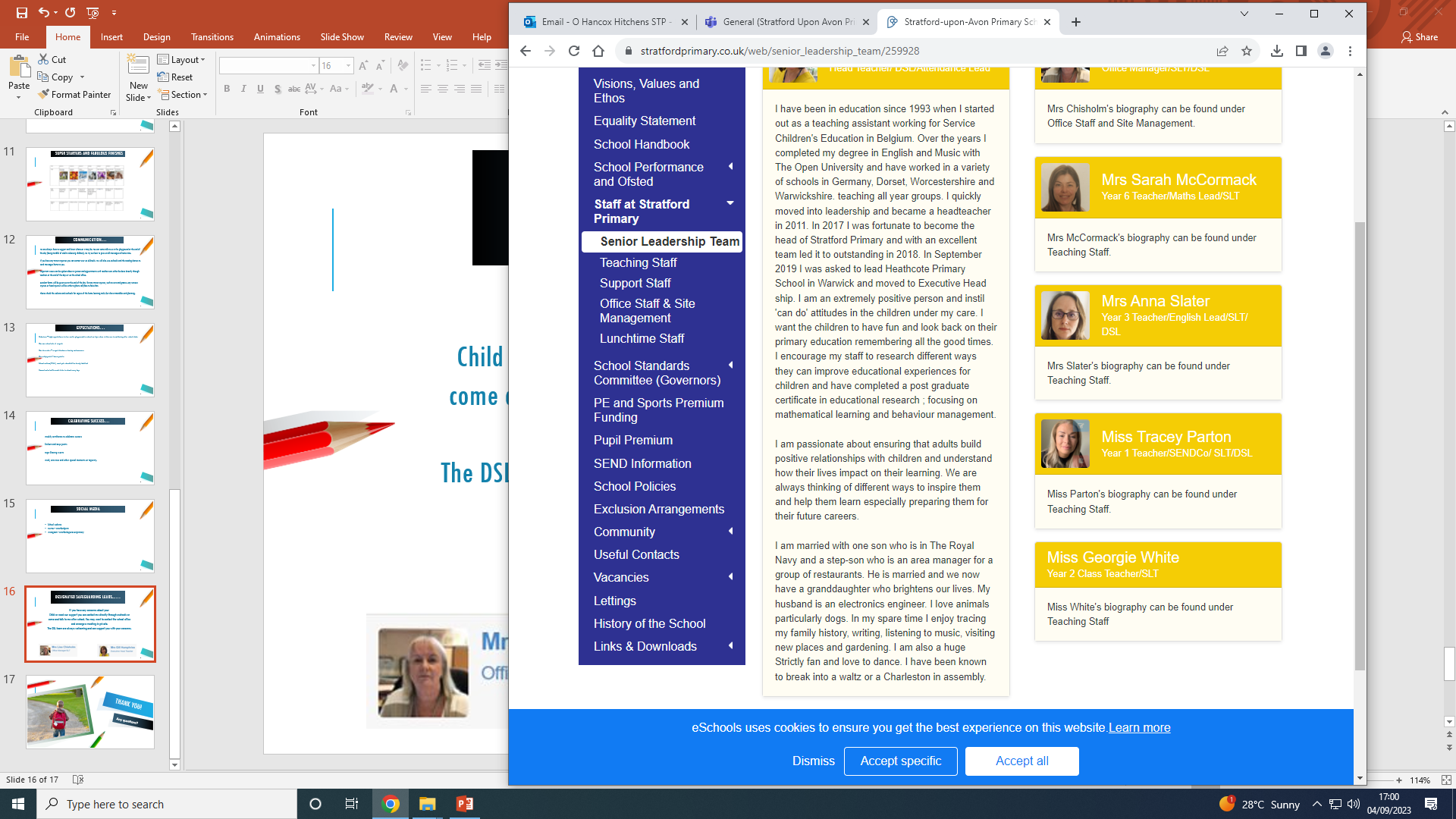 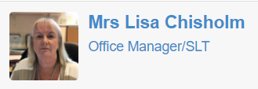 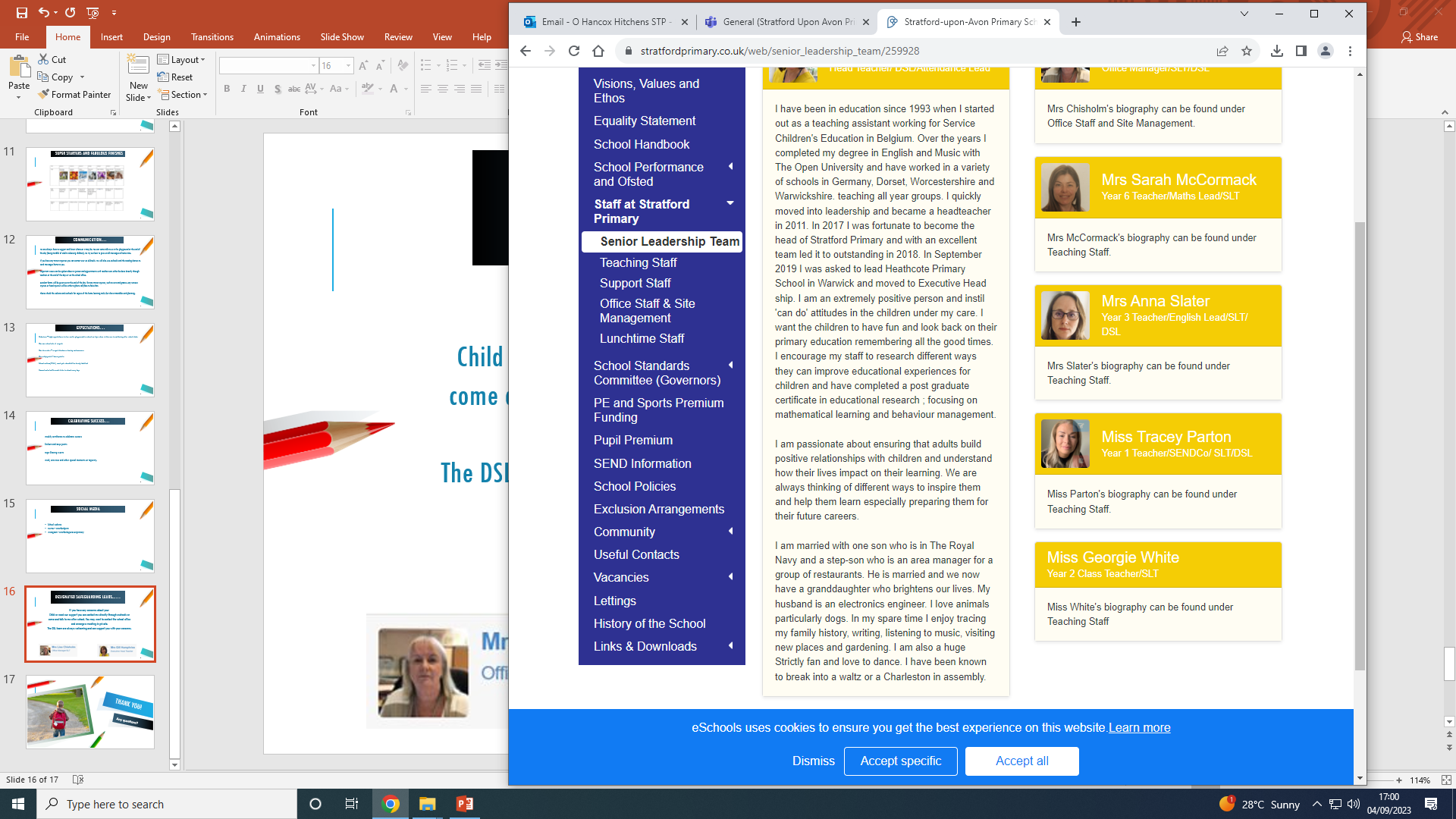 16
Thank You!
Any questions?